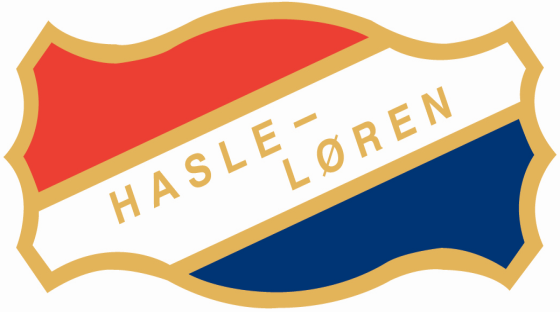 ÅrLIG møte 2019
Hasle-Løren Fotball
Agenda
Godkjenning av innkalling og agenda.
Valg av ordstyrer og referent
Fotballstyrets og lagenes årsberetninger
Godkjenning av regnskap og styrets økonomiske beretning.
Styrets rapport – året som har gått     
Rapport fra sportslig leder – året 2018 og plan for 2019
EMS 2018/Cup 2019
Valg
Treningsavgifter
Innkomne forslag
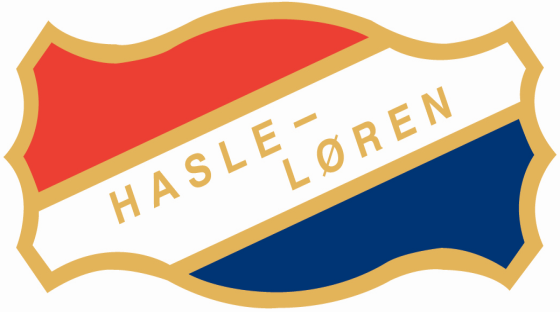 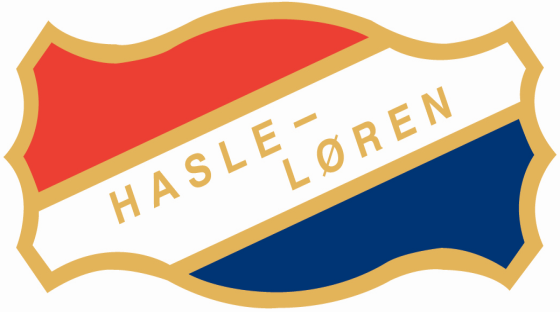 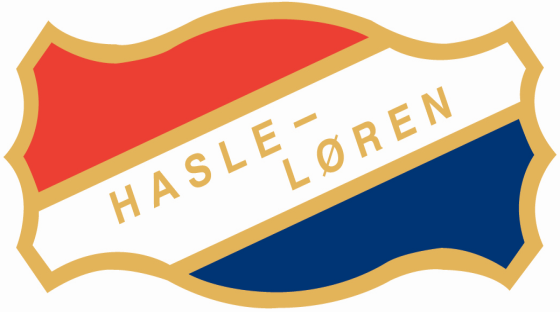 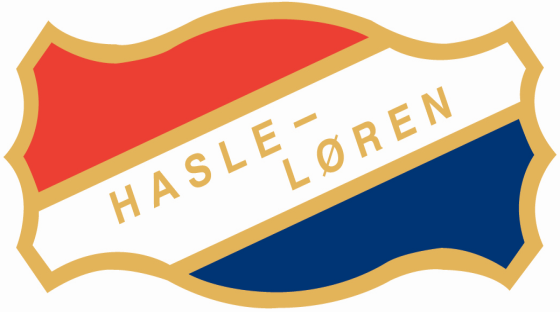 «sponsorsjefens hjørne»
Jan Rune Løvnesæth
har jobbet med dette i mange år i håndballgruppen med stor suksess. 
Søkte til Sparebankstiftelsen DNB - fikk innvilget 140.000 kr til det vi søkte om.
Som backup – søkte også hos Gjensidigestiftelsen. Rett før fikk vi innvilget 140.000 kr hos Gjensidigestiftelsen også.
Vi har ikke behov for dobbelt sett, så vi forsøker nå å få omfordelt støtten til annet utstyr som kan komme fotballgruppen til nytte, vi jobber med to alternativer og regner med å få en tilbakemelding på det senest i løpet mars/april. Med 280.000 kr i støtte til fotballgruppen på to søknader så viser det litt av hvilke muligheter man har.
MEDLEMSTALL
Grunnet ny GDPR-lov og i denne forbindelse overgang til nytt medlemsregistreringssystem er tallene per utgangen av 2018 ikke klare. Vi viser til klubbens årsmøte i slutten av mars (dato annonseres senere) for informasjon om dette.
Styrets rapport, se årsberetningen
RAPPORT FRA Sportslig leder
Jentefotballen: Damelag: Oppstart - 4.divisjon og OBOS-Cup. Stor andel av de som deltok i 2017 skal også være med i 2018  Jenter 2004:Vårt eldste jentelag. 2017: deltok i 9erfotball, vant og tapte ca like mange kamper. For noen av jentene var det en stor overgang fra «foreldretrener»/ barnefotball til ekstern trener/ungdomsfotball (9er). God hospitering fra 2005.  2018:  slått sammen J2004 og 2005. To trenere på gruppa –meldt opp 2 lag (et 11erlag og et 9erlag). Det har også i år vært noen forfall fra jentene på denne gruppa. Fra vinteren 2017 har vi også hatt en spiller på landslagsskolesamling fra denne gruppa.
RAPPORT FRA Sportslig leder
Trenere: Alle lagenheter (med unntak av de “nye 8-åringene” ) har trenere på kursing –og jobben med å fullbyrde C-lisenser blir intensivert i 2019. Kretsen arrangerer også flere kurs – som igjen gjør at det flere muligheter. Vi arrangerer hele C-lisensen på Lørenbanen på høsten - som de siste to årene
Telenor Xtra - 42 deltakere ( en liten nedgang fra året før (71))- ønsker å ha leksehjelp hver dag, men grunnet Refstad Skoles relokalisering er det nærsagt umulig å få til et godt tilbud. 
Vi har 3 trenere (alle fra egen klubb) som bistår som trenere på Telenor Xtra.
Fotball-Camp 2018: Uke 26 og 33Alternativt tilbud 5 trenere per Camp. Reservetrenere er klare
EAT MOVE SLEEP 2018
Hasle-Løren ble valgt til EAT MOVE SLEEP ambassadør også i 2018 (som én av 38 klubber i landet og eneste i Oslo kommune)
Vi holdt cup 25. og 26. august – over 140 lag og sol, opplevelser, og penger i kassa
Men EAT MOVE SLEEP er ikke bare cup! 
«Superonsdag» med Dan Eggen – vellykket for spillere, men litt lavt treneroppmøte
Kosthold, bevegelse og søvn hele året – dårlige på dette
Ble IKKE valgt i 2019!
CUP i 2019
Vi skal avholde cup også i 2019 (24-25)
2008-kullet med ekstra ansvar
Må avgjøre om vi skal forsøke å få sponset cupnavn
Skal ha nok en fantastisk cup, selv uten EAT MOVE SLEEP
Men trenger diskusjoner om retning
EAT MOVE SLEEP 2020
Vil vi bli EAT MOVE SLEEP ambassadør igjen i 2020?
Godt verdigrunnlag
Mange gode ideer
Hjelp til cup, både innpakning og produkter

Men forpliktelser! Bytte ut kjærlighet og brus med banan og smoothie
Mange gode ideer: Klippekort, foreldretrening, gågrupper til trening – skal vi gjennomføre?
Treningsavgifter
Avgifter og satser gjeldende fra 1. januar 2019
 Treningsavgift for seniorfotball: 1500 kroner
Treningsavgift for tretten år og eldre: 4200 kroner
Treningsavgift for øvrige lagenheter: 3200 kroner
Avgift for fotballskolen: 1250 kroner
Avdelingsrabatt: 1000 kroner
Lagenheter som bidrar med voksenpersoner til avdelingsarbeidet blir tilgodesett ved at det avkreves et redusert pengemessig bidrag for alle lagenhetens spillere.
Lagleder/trener-rabatt – 2 stk treningsavgifter for 5’er- og 7’er-fotball dersom ikke betalt trener
Laglederrabatt – 1 stk treningsavgift for 9er- og 11er-fotball (har betalt trener)Lagleder-rabatt – 1 stk for 9’er- og 11-er-fotball (har betalt trener)
Innhold treningsavgift
Drakter 
Sesongen 2019: shorts, strømper, blå overtrekksgenser og treningsbukse samt bag til nye spillere. Initialer på genser, treningsbukse og bag.
Spillere som ønsker å fornye treningstøypakke betaler halv pris.
Keeper-hansker
Medisinskrin, fløyter, ballpumpe, laglederbag og kapteinsbind per lag i lagenheten9
Én fotball per spiller i lagenheten og nett/bag til fotballene
Overtrekksvester
Stativ med markører
Blå adidas overtrekksgenser til lagleder og hovedtrener (betalte trenere egen avtale om treningstøy)

Felles bruk av mål og øvrig utstyr

2 cuper per lagenhet – kun lagsavgift (ikke eventuell deltakeravgift som enkelte cuper har) og det skal være felles aktivitet for hele lagenheten
C-trener-kurs for de i støtteapparatet som ønsker å delta på dette
Klubbdommere
11’ og 9’ er-fotball – ikke lenger foreldredrevet på trenersiden
Sportslig leder
Innhold treningsavgift SENIOR
Drakter (klubbens eie og leveres tilbake når man slutter)
Sesongen 2019: shorts, strømper, blå overtrekksgenser og treningsbukse samt bag til nye spillere. Initialer på genser, treningsbukse og bag.
Spillere som ønsker å fornye treningstøy-pakke betaler halv pris.
Keeper-hansker
Medisinskrin, fløyter, ballpumpe, laglederbag og kapteinsbind
Fotballer x antall spillere og nett/bag til fotballene
Overtrekksvester
Stativ med kinahatter
Overtrekksgenser til lagleder og hovedtrener

Felles bruk av mål og øvrig utstyr

Lønnet trener og lagleder
Lagsavgifter og forsikringer til krets, samt dommerutgifter
Hjertestarter-kurs for trenere
Felles-bestilling av H-L-kolleksjon til 30% rabatterte priser
Klubbdommer
KLUBBDOMMER- Alle 5'er, 7'er og 9'er kamper på Lørenbanen dømmes av klubbens eldre spillere med klubbdommer-kurs.- Honorar på kr 200 for 5'er, kr 250 for 7'er, og kr  350 for 9'er kamp.- Lønnes direkte av styret i juni, oktober og desember.- I sesongen 2018 dømte klubbdommerne ca 280 kamper - totale dommerkostnader ca kr 52 000,-.
Web
H-L sin hjemmeside skal brukes av alle lagenheter for basis informasjon. Link til annen side er tillatt.
Retningslinjer for hva som skal rutes til hjemmesiden vil utarbeides av styret våren 2019.
Styret vil, i samråd med webansvarlig, gjennomføre opplæring i bruken av sidene våren 2019.
Innmeldte forslag